EDSE 2700E
Middle and Secondary School Mathematics: Teaching Developmentally 
Dr. Shana Elizabeth Henry
12th of March 2015
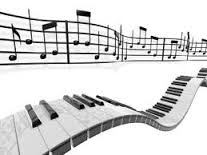 EDSE 2700E
Middle and Secondary School Mathematics: Teaching Developmentally 
Dr. Shana Elizabeth Henry
12th of March 2015
Weekly Topic:   Developing Measurement ConceptsMar. 5th, 2015
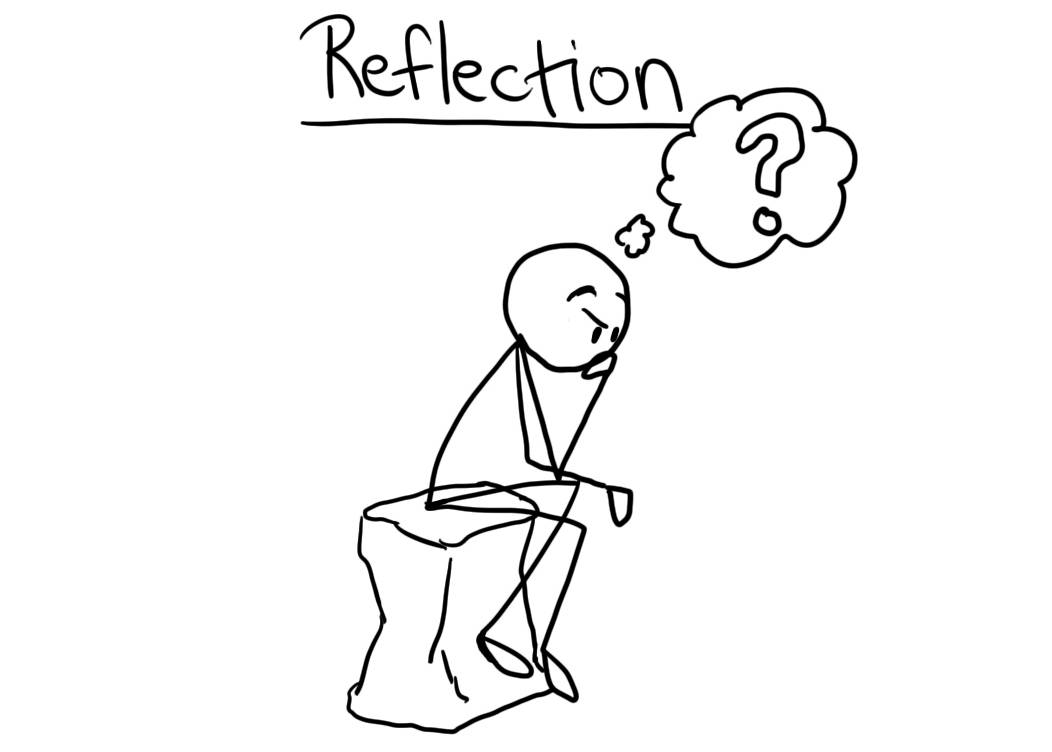 Week 6: Developing Concepts of Exponents, Integers, and Real Numbers
R&R 
Van de Walle, John, Karp, Karen; & Bay-Williams, Jennifer. ( 2012). Chapter 23.
“It is important to connect to their prior knowledge
and explicitly build meaning for the new symbols”. p.  
p. 481
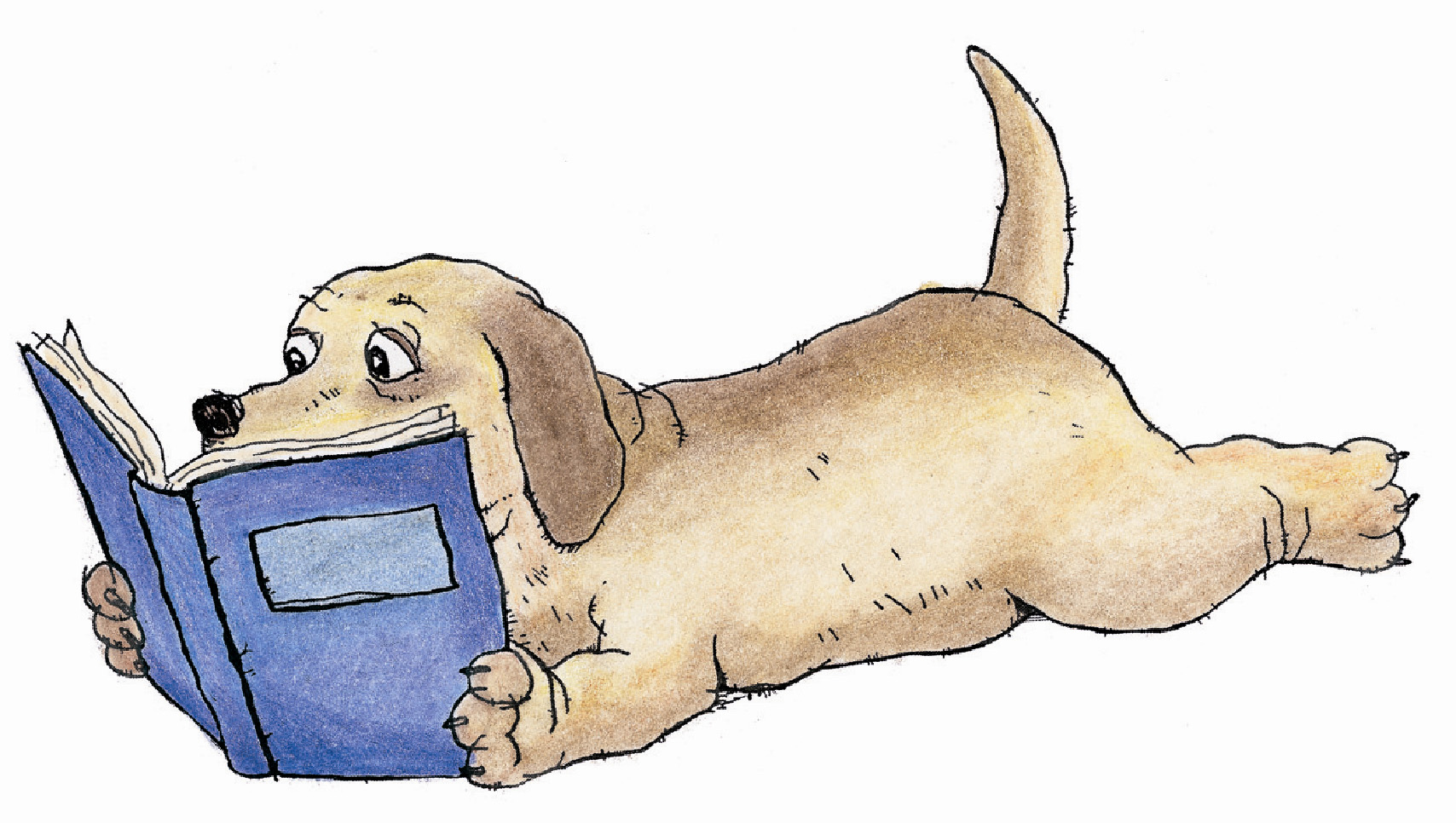 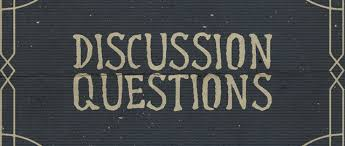 How would you explain the difference between a rational and an irrational number to a middle school student?  p. 489
Figure 23.13 
An illustration of the real numbers.
Would you change it?  If so, how?
 p.486
Rational, Irrational, and real numbers video.
Week 6: Developing Concepts of 
Exponents, Integers, and Real Numbers
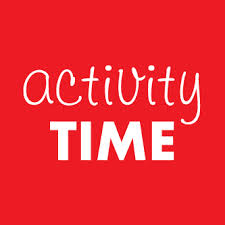 Warm UpActivity 23.10 p. 486
Repeater or Terminator?
MY Personal Time Line
Class project
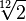 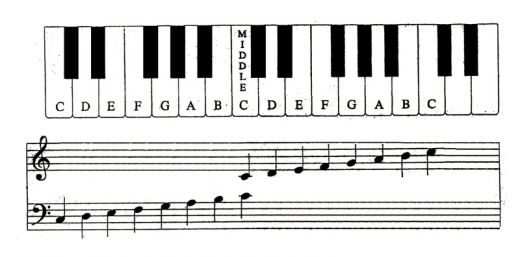 Planning for Final Project
Bring five copies of a written description of your chosen concept and the task or activity you intend to use in order to receive feedback from the instructor and from your peers.
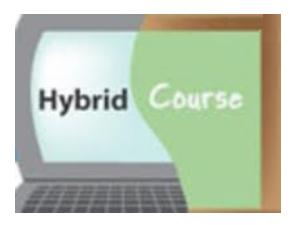 Hybrid Course
Timeframe:  30 minutes per task
Task:  Create online a portfolio of mathematical tasks that use manipulatives to engage students in their mathematical development.   
Deadline:  Post the link to your online portfolio by the beginning of class, May 15th, 2015.  
Gallery Walk:  May 15th, 2015
Minimum Requirements
Image of manipulative
Mathematical task
Appropriate grade range
Topic(s) that the task develops
Solution
Cite your source(s)
Review Info for next week
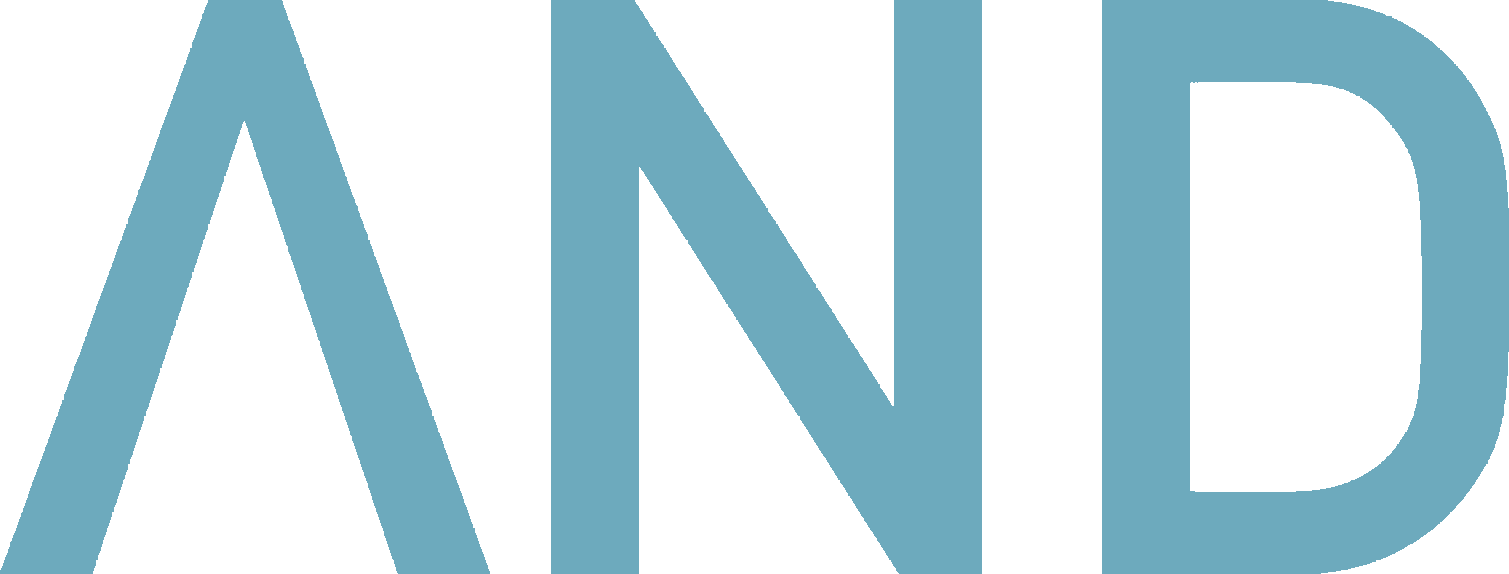 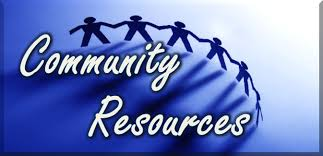 Review Info for next week
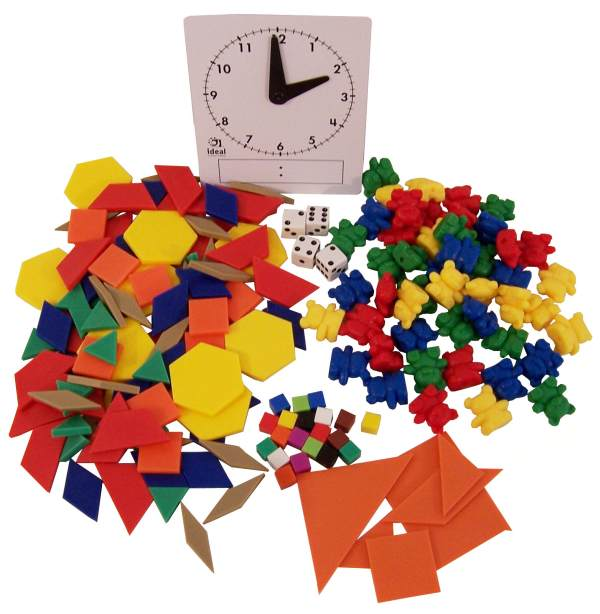 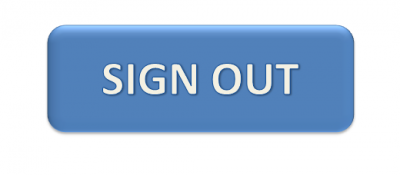 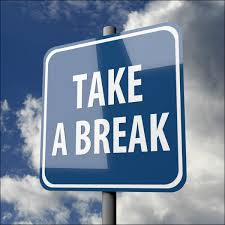